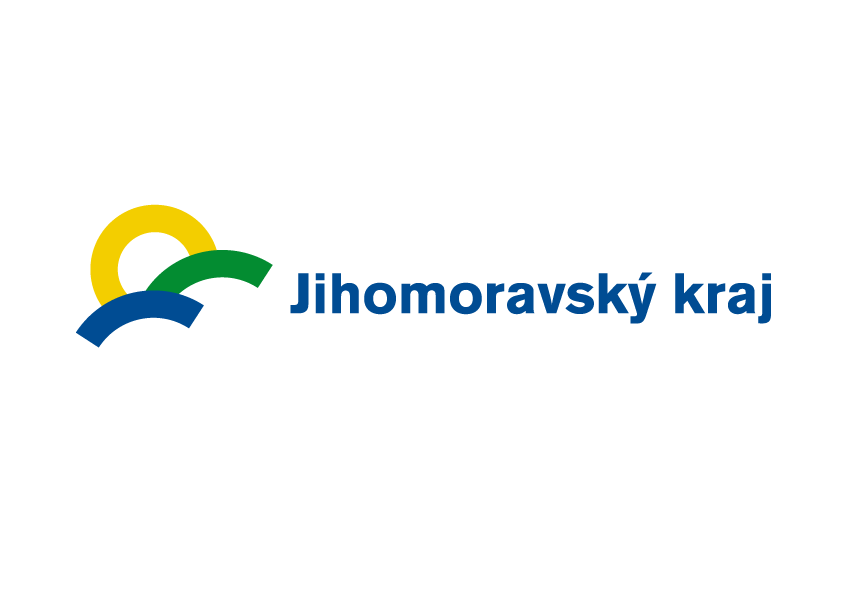 Regionální funkcev Jihomoravském kraji2005 – 2015
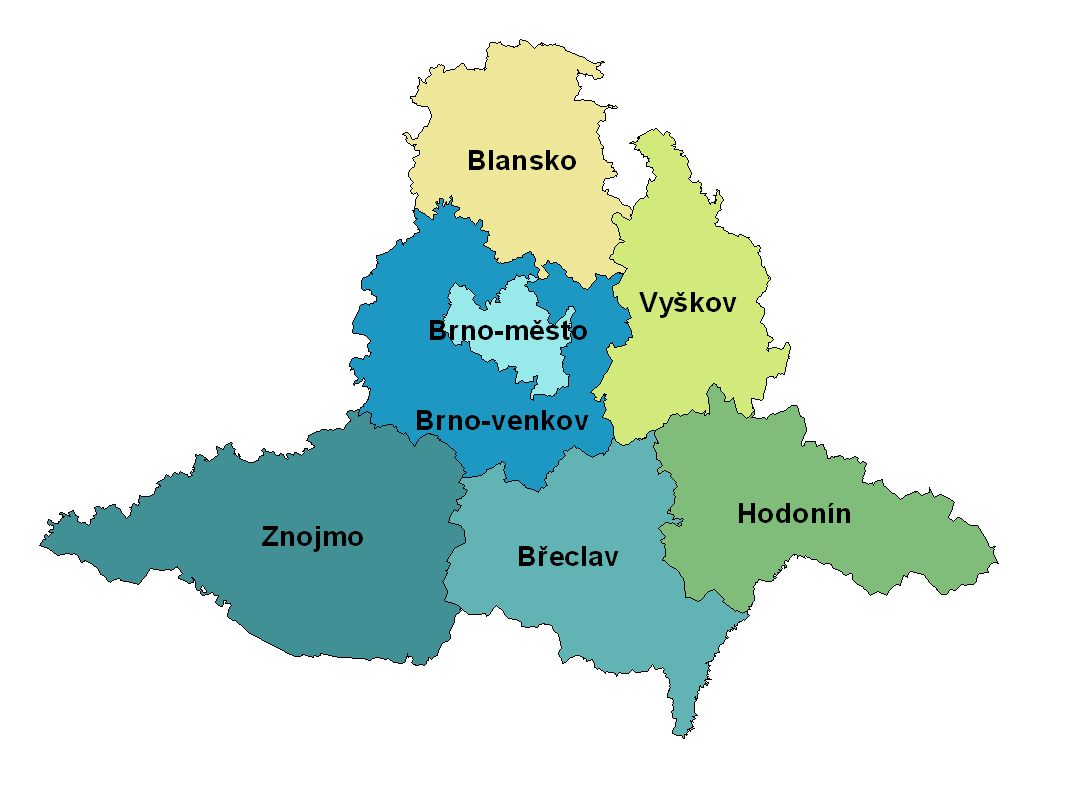 Porada ředitelů pověřených knihoven Jihomoravského kraje
Knihovna Jiřího Mahena v Brně
30. 1. 2015
http://www.czso.cz/xb/redakce.nsf/i/okresy
2015 - rok bilancování
V Jihomoravském kraji uplynulo
- 15 let od obnovení krajské samosprávy
- 10 let podpory regionálních funkcí knihoven (Program podpory zajištění regionálních funkcí knihoven v Jihomoravském kraji)
Zákon č. 1/2005 Sb., kterým se mění zákon č. 243/2000 Sb., o rozpočtovém určení výnosů některých daní územním samosprávným celkům a některým státním fondům (zákon o rozpočtovém určení daní), ve znění pozdějších předpisů, a některé další zákony. Příloha č. 3

Ze státního rozpočtu převedeno na kraje pro zajištění regionálních funkcí:
133,495 mil. Kč, z toho kraje použily: 127,2 mil. Kč (rozdíl 6,3 mil.)
JmK: 	převedeno z MK ČR 13,598 mil. 
	poskytnuto na RF	14,050 mil. (rozdíl: 452 tisíc Kč).
Počet obsluhovaných knihoven v roce 2015 v Jihomoravském kraji
Význam dotace regionálních funkcí pro rozvoj knihoven a veřejných knihovnických a informačních služeb
- Zajištění všeobecné dostupnosti veřejných knihovnických a informačních služeb občanům v Jihomoravském kraji
Vyrovnání rozdílu v poskytování veřejných knihovnických a informačních služeb obyvatelům měst a malých obcí
Odstranění nežádoucích diferenciací v úrovni poskytování veřejných knihovnických a informačních služeb mezi jednotlivými regiony Jihomoravského kraje
Zajištění dostatečné kvality poskytování veřejných knihovnických a informačních služeb (v souladu s oborovými standardy)
Podpora účelné dělby práce a koordinace odborných činností knihoven
Efektivní využití veřejných finančních prostředků

Program podpory zajištění regionálních funkcí knihoven v Jihomoravském kraji, 2005.
Význam regionálních funkcí pro knihovny malých obcí
Dotace RF JMK 2005 - 2015
Přehled úvazků a obsluhovaných knihoven v pověřených knihovnách JMK
„Soustavné snižování finančních prostředků vede jednak ke snižování počtu pracovníků (mzdových nákladů) a ke snižování prostředků na nákup výměnných knihovních fondů (VF). Přičemž jak pracovníci –  metodici, tak výměnný fond jsou základními pilíři zdárného fungování regionálních funkcí.“ 
http://knihovnam.nkp.cz/docs/RF/VyrocniZpravaRF_2013.pdf
VÝMĚNNÉ FONDY
K 31. 12. 2014 v Jihomoravském kraji celkem
252 187
knihovních jednotek výměnného fondu
Nákup knihovního fondu z prostředků obcí a význam budování výměnných fondů
Podpora knihoven a veřejných knihovnických a informačních služeb v kraji
Dotace na zajištění regionálních funkcí (Program rozvoje Jihomoravského kraje 2014-2020)
Celkem kraj vynaložil 85 075 000,- Kč 
na podporu rozvoje VKIS v JmK.

Dotační program pro poskytování dotací z rozpočtu Jihomoravského kraje v oblasti kulturních zařízení (do roku 2009)
-     výstavba a vybavení kulturních zařízení a na obnovu – technické zhodnocení kulturních zařízení
-     přístavbu, stavební úpravy a opravy, rekonstrukci a modernizaci kulturních zařízení
-     pořízení movitých věcí, které jsou přínosem v oblasti kultury či památkové péče.
Dotační program z rozpočtu Jihomoravského kraje v oblasti kulturních zařízení
DOTACE 2009
Celková částka na dotační program: 2,896.000,- Kč
Na obnovu a rekonstrukci knihoven: 970.000,- Kč, tj. 33,5 % dotace.

200 000 Hrušovany
100 000 Brod nad Dyjí
100 000 Šanov, půdní vestavba
150 000 Viničné  Šumice
80 000 Vlkoš, vybavení knihovny a čítárny
70 000 Doubravník
70 000, Zakřany, rozšíření knihovny
120 000 Ratíškovice, stavební úpravy ObK Ratíškovice a vybudování bezbariérového přístupu – KNIHOVNA ROKU 2012

A další: MěK Rousínov 40 tis.,  Deštná 40 tis.,  Doubravník  80 tis..
Prostory a interiéry knihovenv Jihomoravském kraji
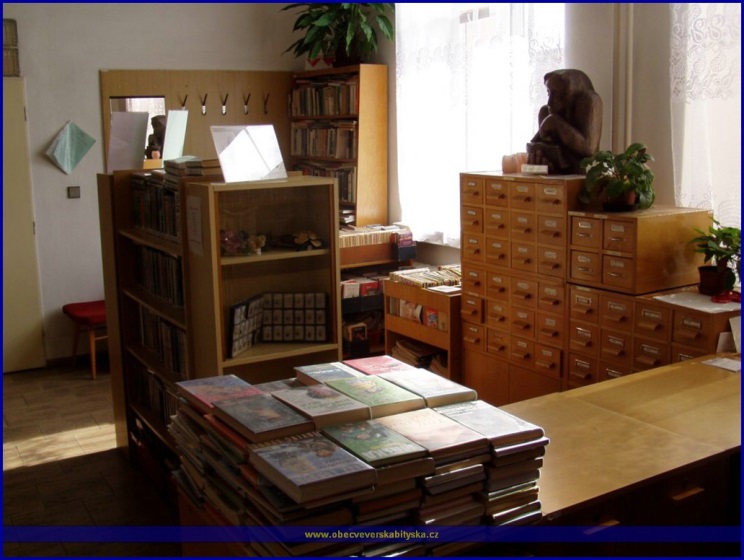 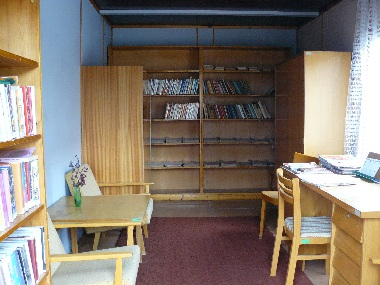 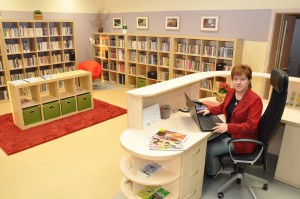 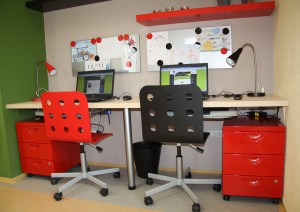 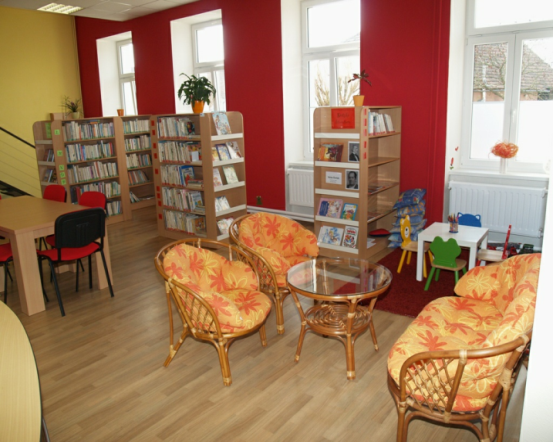 Počet registrovaných čtenářů ve veřejných knihovnách JmK
Knihovny jako skutečný genius loci
„Locus má neuvěřitelně mnoho významů, platný je jistě ten první, totiž místo, ale neuškodí kvůli rozpětí vyjmenovat ty další: kraj, bydliště, odstavec, stanoviště, stav, rod, původ, hodnost, situace, příležitost, bod, otázka, téma (dokonce!), obor, nauka. Zůstaneme u místa a genius loci je pak "duch určitého místa, duch spjatý s místem". Rozhodující je pocit neobyčejnosti, mimořádnosti určitého místa; mimořádný citový vztah k místu, identifikace s ním.“
Ludvík Kundera - Genius loci? [online]. Zdroj: http://www.ipetrov.cz/dokument.py?idd=D00000000000000176

Právě vstřícná a pozitivní atmosféra činí z knihoven místa, která mají potenciál ovlivňovat život obyvatel daného místa.

KNIHY      -         KNIHOVNÍK     -      KNIHOVNA
OBSAH, MYŠLENKY – PRŮVODCE, UČITEL – BUDOVA, INTERIÉRY

„Osvícená společnost v zastoupení svých krajů a obcí proto neváhá do svých knihoven investovat, protože ví, že se jí tato investice mnohonásobně vrátí.“ 
Služby knihoven knihovnám. Krajské programy regionálních funkcí na podporu knihoven. Praha: Národní knihovna ČR, 2014, s. 12.
Děkuji za pozornost.Mgr. et Mgr. Monika Kratochvílová
Kontakt:
Moravská zemská knihovna 
v Brně
Kounicova 65a
601 87 Brno
http://www.mzk.cz
http://www.facebook.com/mzk.cz
Oddělení knihovnictví:
Tel.: 541 646 333
E-mail: krat@mzk.cz
www: ttp://www.mzk.cz/pro-knihovny
Časopis Duha: http://duha.mzk.cz